Linked Open Data applicati: Sentiment Analysis
Opinion Extraction
Opinion Mining
Sentiment Mining
Subjectivity Analysis



La Sentiment Analysis misura Attitudini, comportamenti – disposizioni colorate emotivamente
1
A cosa applicare la Sentiment Analysis?
2
Sentiment Analysis «facile»…
…E «complicata»
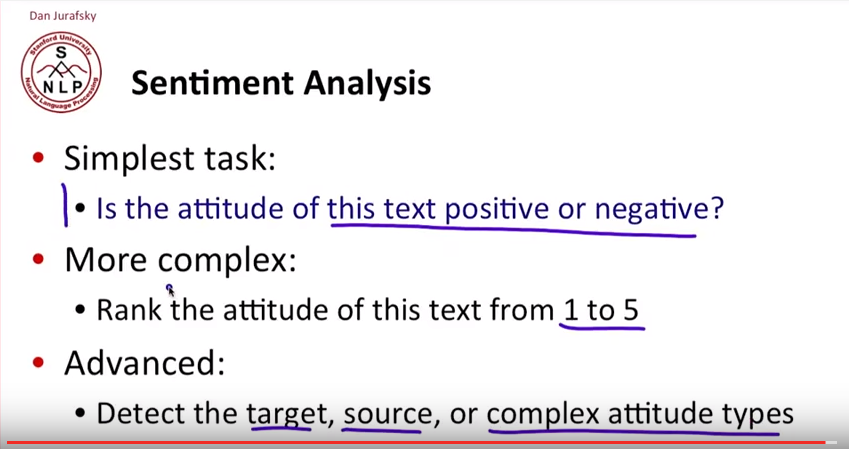 3
I Tweet come Linked Open Data
Brevi (140 caratteri)
Informali 
Abbreviazioni
Hashtags
Grosso volume di dati (500 milioni di tweet al giorno)
Metadati, links, likes, geolocalizzazioni
Esprimono spesso emozioni, sentimenti 

Misurare l’impatto degli avvenimenti nei social media attraverso l’analisi dei testi generati
Analizzare l’utilizzo di parole colorate emotivamente e metafore
Identificare cosa evoca forti sentimenti
4
Twitter Sentiment Mapping
Convertire i dati grezzi dei tweet in formato Excel
Utilizzare un file di dizionario per assegnare un valore positivo, negativo o neutro a ogni tweet in base al numero di parole positive e/o negative usate
Creare una nuova tabella inserendo il valore del sentimento di ogni tweet
Unire i dati di geolocalizzazione degli utenti per creare una mappa dei sentimenti
5
Esercizi di Sentiment Analysis
Compiti per casa: il vostro sentiment mapping
Convertire i dati grezzi dei vostri SMS in formato Excel
Utilizzare un file di dizionario per assegnare un valore positivo, negativo o neutro a ogni SMS in base al numero di parole positive e/o negative usate
Creare una nuova tabella inserendo il valore del sentimento di ogni SMS
Unire i dati di geolocalizzazione degli corrispondenti dei vostri SMS per creare una vostra personalissima (e privata) sentiment map…
6
Sitografia
Sentiment Analysis of Social Media Texts Part 1: https://www.youtube.com/watch?v=zv16Xyph7Ss
Twitter Sentiment Analysis using Hadoop on Windows:  https://www.youtube.com/watch?v=-fwhVrkH0v0
What is Sentiment Analysis: https://www.youtube.com/watch?v=sxPBv4Skj98
Sentiment Analysis - A baseline algorithm: https://www.youtube.com/watch?v=b9UJ6W0jG1M
7
D’Onofrio Martina
Montanari Marco
….Grazie
8